労働局HPへの掲載：可　・　否
事業所名
わたしたちはこんな会社です！
わたしたちの会社のココがスゴイ！！
先輩に聞いてみよう！！
企業情報
写真１
（企業ロゴ・外観等）
〇〇〇〇
写真３
入社のきっかけ、現在の仕事内容は？
将来の夢と高校生へメッセージを！
仕事のやりがいを感じるときは？
写真２
〇〇〇
〇〇〇
〇〇〇
〇〇〇〇
令和○年○月入社
○○○部
○○○課勤務
6:50
8:10
12:00
17:15
18:00
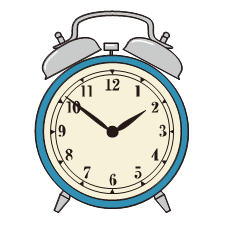 起床
帰宅
（ＡＭの仕事内容）
（昼食・
休憩等の様子）
（ＰＭの仕事内容）
ある日の
スケジュール
企業HPの
二次元バーコードなど